Дорога к храмуработы Павла Михайлова (5В)(ОДНК)
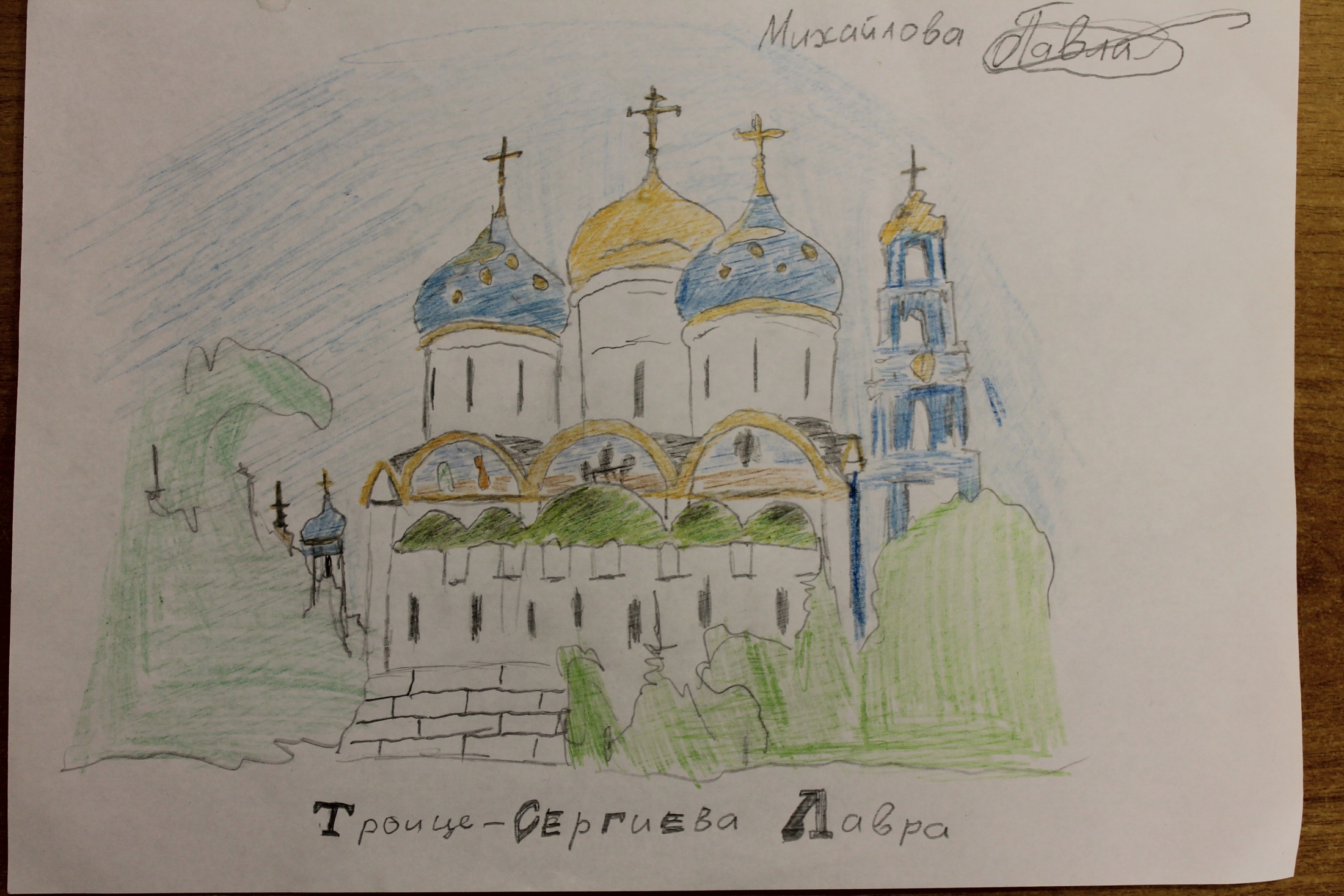 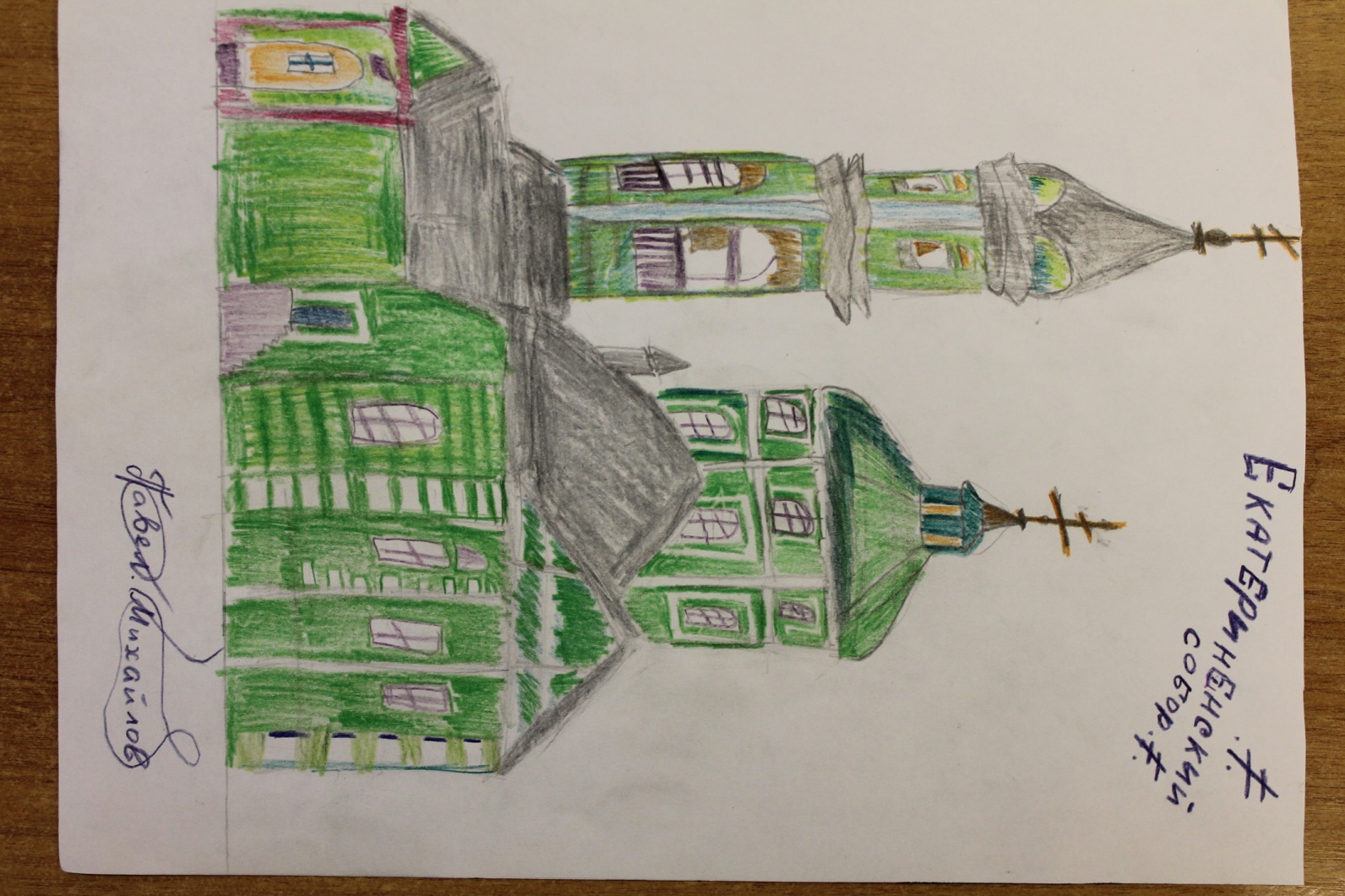 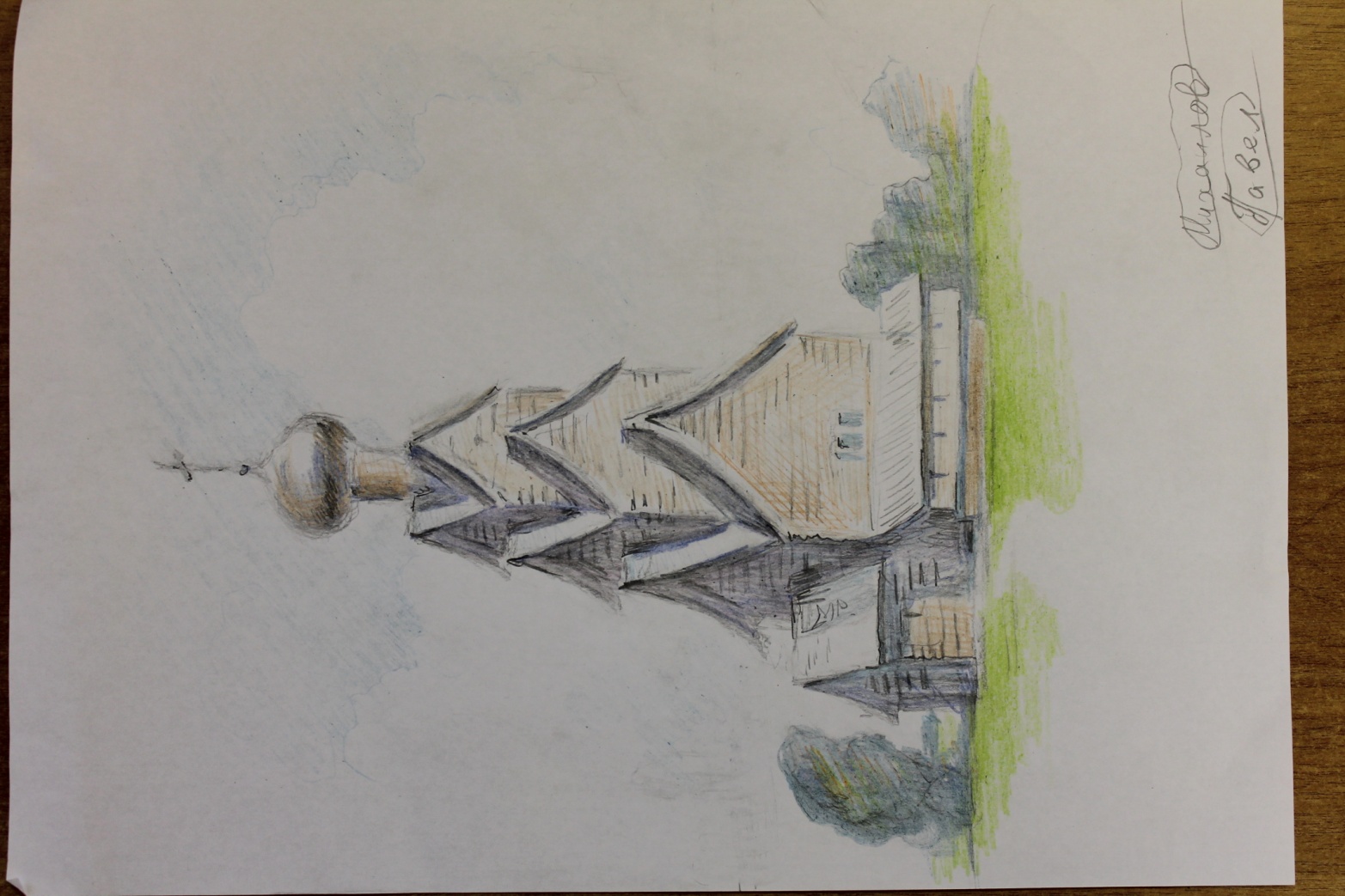 Церковь Рождества Пр. Богородицы в с. Городня
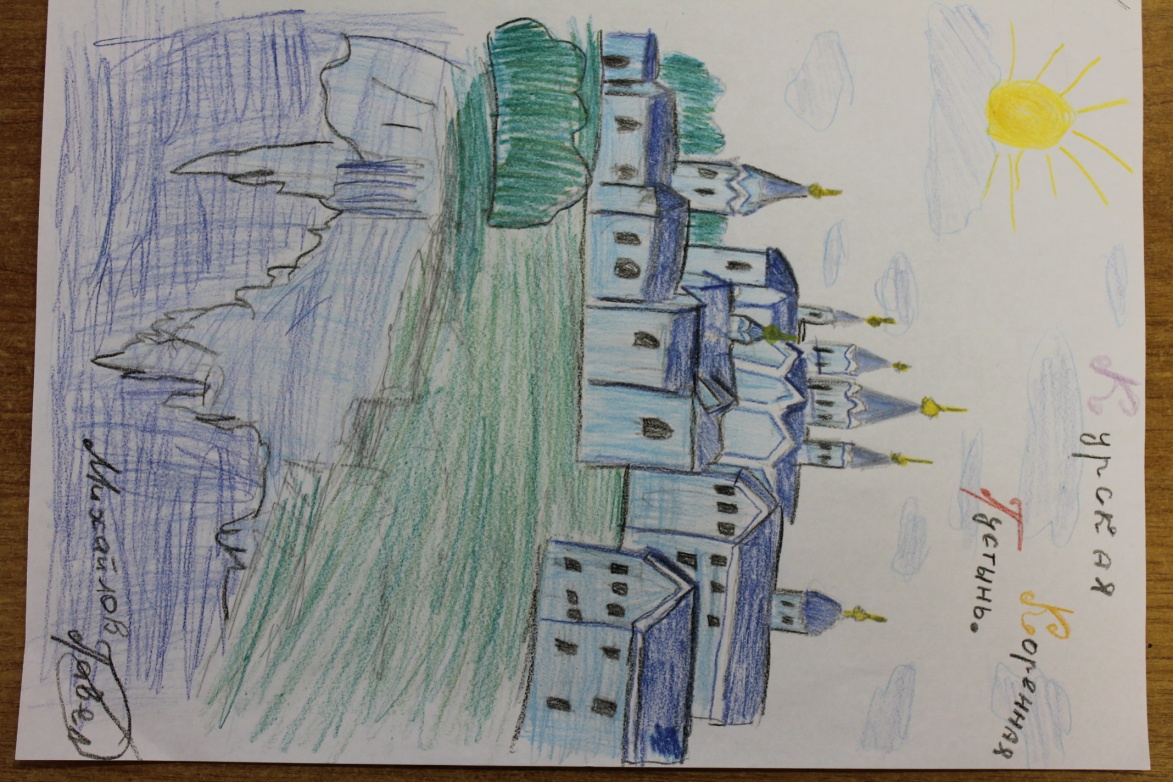 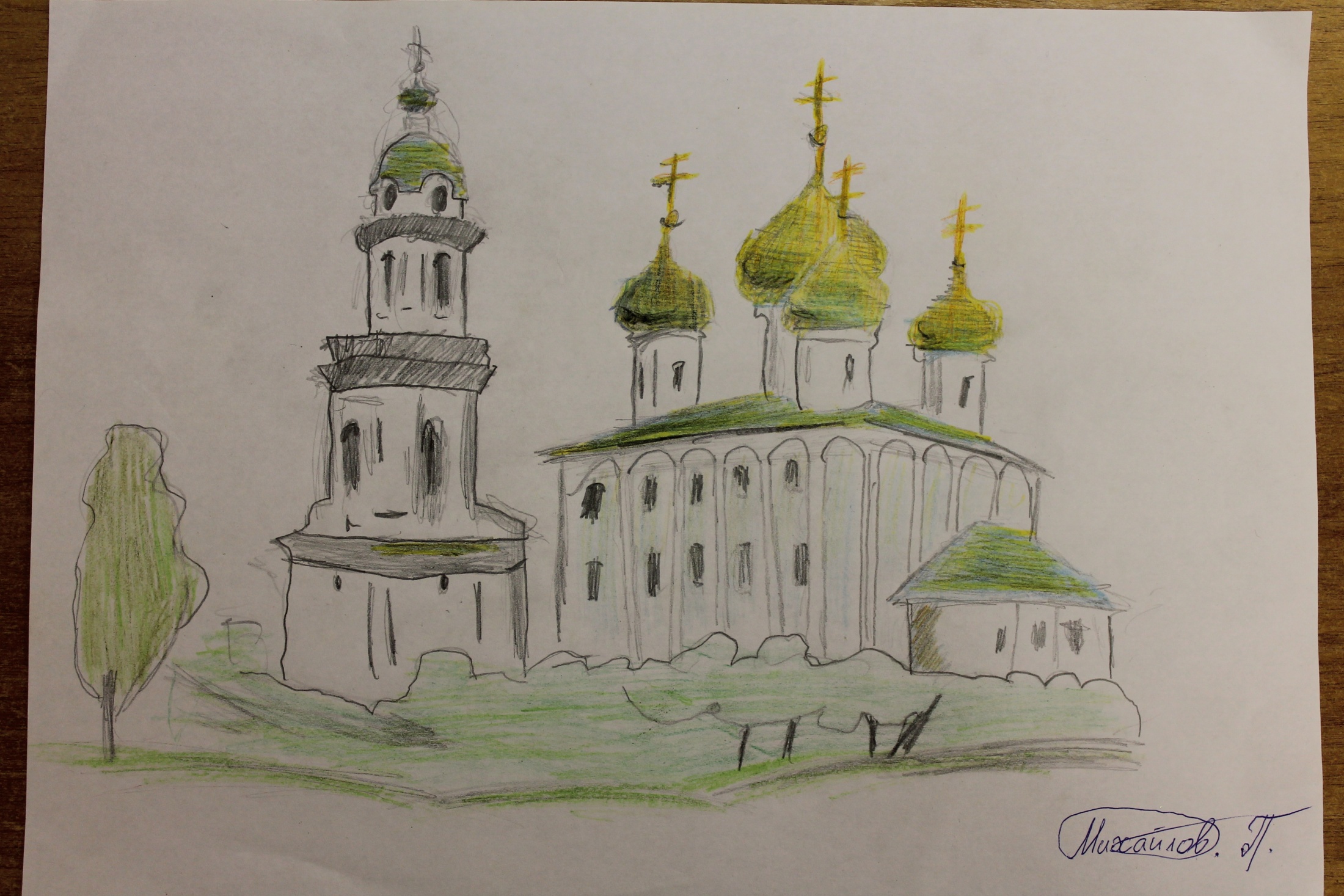 Белая Троица